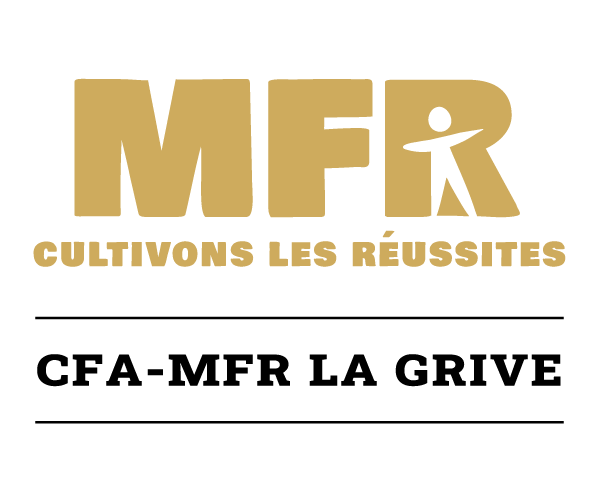 NOVEMBRE  2 0 2 2
BACCALAURÉAT PROFESSIONNEL
Technicien conseil vente en alimentation 
(Produits alimentaires et boissons)  
Alternance – Stage
DIPLÔME DE NIVEAU 4 – Ministère de l’Agriculture
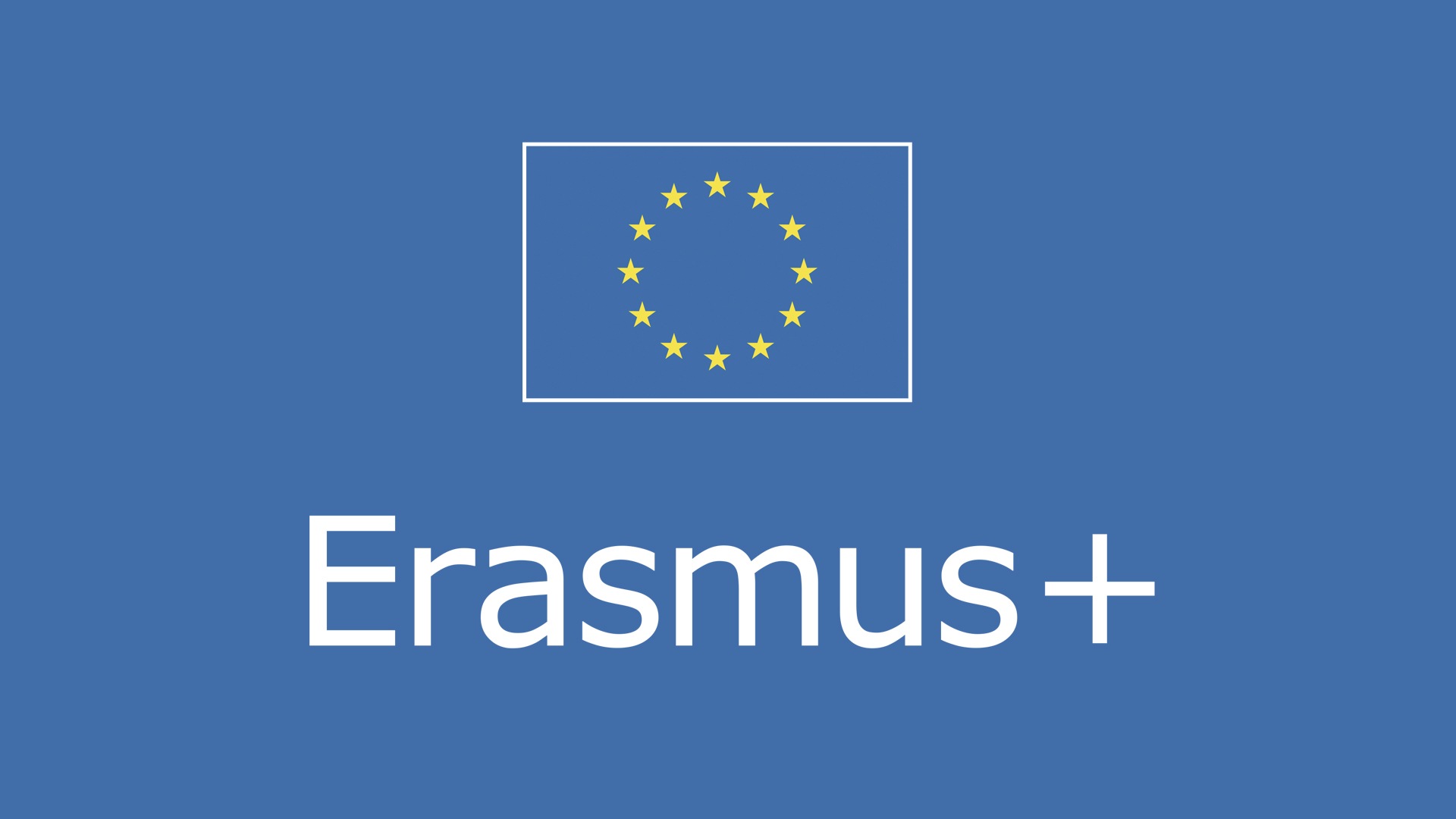 MFR La Grive- 88 route de Lyon - 38300 BOURGOIN JALLIEUTél. 04 74 28 72 10  - 
 eMail  : mfr.la-grive@mfr.asso.fr
http://www.mfr-lagrive.org/
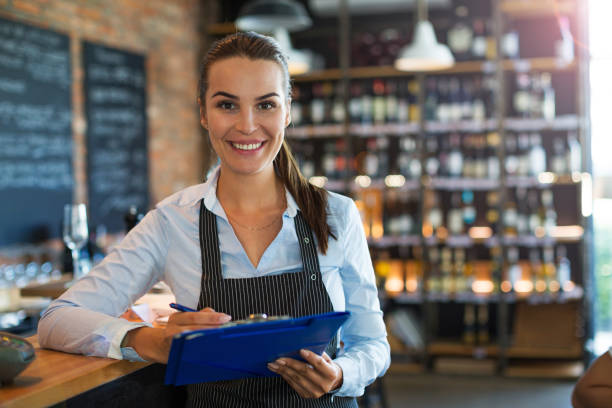 JEUNES  de plus de 15 ans et être titulaire d’un CAP  ou être issu d’une classe de seconde
ADULTES en reconversion
PRESENTATION GENERALE

Le titulaire de ce baccalauréat professionnel assure :
La réception des produits alimentaires et des vins et spiritueux 
La gestion des rayons 
La mise en vente des produits alimentaires frais et périssables 
La vente et le conseil du client sur les différents espaces de vente 
La mise en place d’opérations promotionnelles 
L’entretien de l’espace de vente 
Le suivi client
1365 H de Formation au CFA  réparties sur 2 ans 
20 semaines au CFA /an
21 semaines de stage

Possibilité d’adapter la durée et les modalités de formation suivant le parcours du candidat
Frais de scolarité et
Frais de demi-pension ou de pension : voir auprès de la MFR
Adhésion à l'association : 100€/an
(Possibilité de bourses selon revenus)
OBJECTIFS

Il s’agit de former de futurs employés capables d’accompagner le client dans ses achats et le conseiller au mieux dans les entreprises de distribution de produits alimentaires ou de vins et spiritueux ou possédant un rayon de ces produits. Son activité est centrée sur le conseil et la vente de produits alimentaires et boissons pour lesquels il possède une expertise. Il connait les méthodes de production et les différents types de qualification des produits. Son activité se situe dans le respect de la réglementation ainsi que des normes d’hygiène et sécurité en vigueur. Il a en charge l’approvisionnement et l’organisation des rayons ainsi que l’entretien des produits exposés et des espaces de vente. Il met en place des opérations promotionnelles et dégustations en réalisant puis installant des décors et des aménagements. Il anime des événementiels saisonniers. En fonction du niveau de responsabilité, il prend en charge les réclamations et les retours de marchandises ou oriente vers la personne compétente.
Poursuite d’études

BTSA TC (Technico-Commercial)
BTS NDRC (Négociation et Digitalisation de la Relation Client)
BTS Professions immobilières Le CFA s'inscrit dans une démarche d'accueil des publics
BTS MCO (Management Commercial Opérationnel)
BTS SAM ( Support à l’Action Managériale)
PREREQUIS, MODALITES ET DELAI D’ACCES

Être titulaire d’un CAP ou être issu d’une classe de seconde
COMPETENCES & CAPACITES PROFESSIONNELLES VISEES

 Élaborer une stratégie de valorisation d’un produit du rayon
Répondre aux attentes de la politique commerciale du point de vente
Répondre aux attentes spécifiques d’un client particulier
Assurer la gestion d’un rayon de produits alimentaires
Animer un espace de vente de produits alimentaires
S’adapter à des enjeux professionnels particuliers
MODALITES PEDAGOGIQUES

Moyens Pédagogiques
Classes mobiles informatiques
Salle d’application : magasin école
Salles de cours équipées en matériel de vidéo projection
Restaurant scolaire
Internat
Accompagnement pour les élèves à besoins particuliers (selon avis de la MDPH).


SUIVI DE L’ACTION
Outils de suivi en entreprise et à la MFR : carnet de liaison, cahier de texte numérique, livret d’évaluation des compétences.


EVALUATION DE L’ACTION
Evaluation des élèves à la MFR et en entreprise par le biais du contrôle en cours de formation (CCF) et par le biais d’épreuves terminales.
Bilans intermédiaires de suivi chaque semestre auprès du jeune, de la famille et de l’entreprise


FORMATEURS, ANIMATEURS ET INTERVENANTS
Une équipe de 36 Salariés à votre disposition pour vous accompagner dans votre projet de formation ( formateurs, animateurs, Maîtresse de maison, Maitres d’internat )


Responsable de l’action : 
Lila Cherfaoui
CONTENU DE LA FORMATION
Programme détaillé

Mise en place d’un plan de formation permettant de répondre aux exigences du référentiel et d’atteindre les objectifs pédagogiques fixés.
Accompagnement des jeunes dans la recherche d’entreprise
Conduite de projets pédagogiques
Interventions de professionnels
Mobilité européenne
Enseignement sur 2 ans
INDICATEURS DE RESULTATS

Taux d’insertion à 6 mois : 92 %
INDICATEURS DE RESULTATS

Taux de réussite session 2022 : 100 %